Möte Länschefsnätverket
201218
Roger Larsson, chefläkare
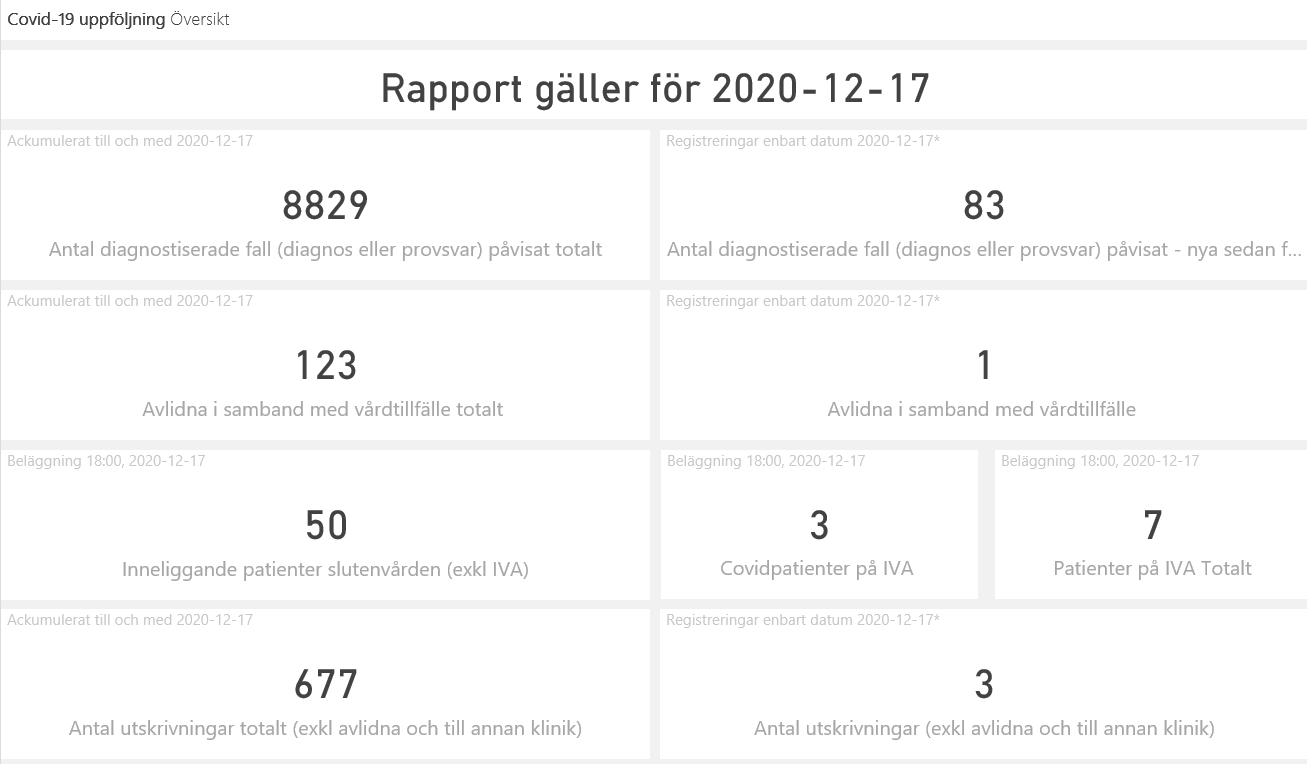 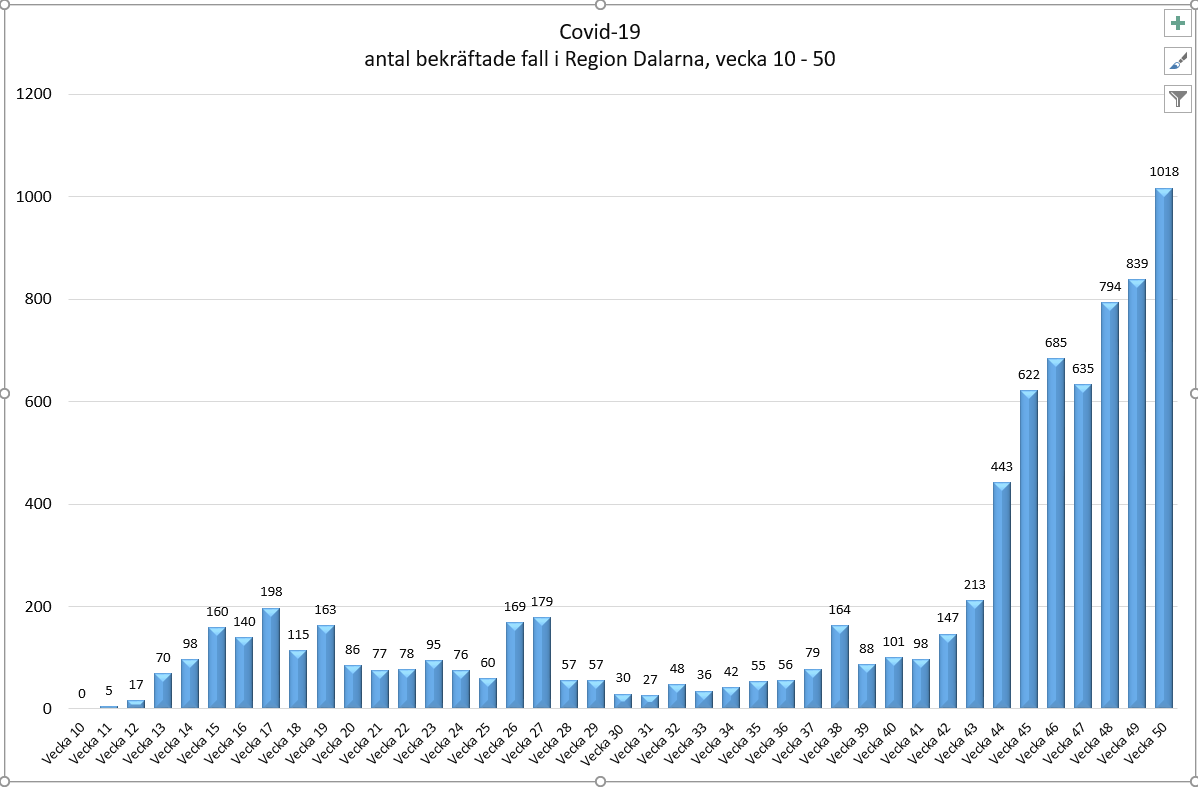 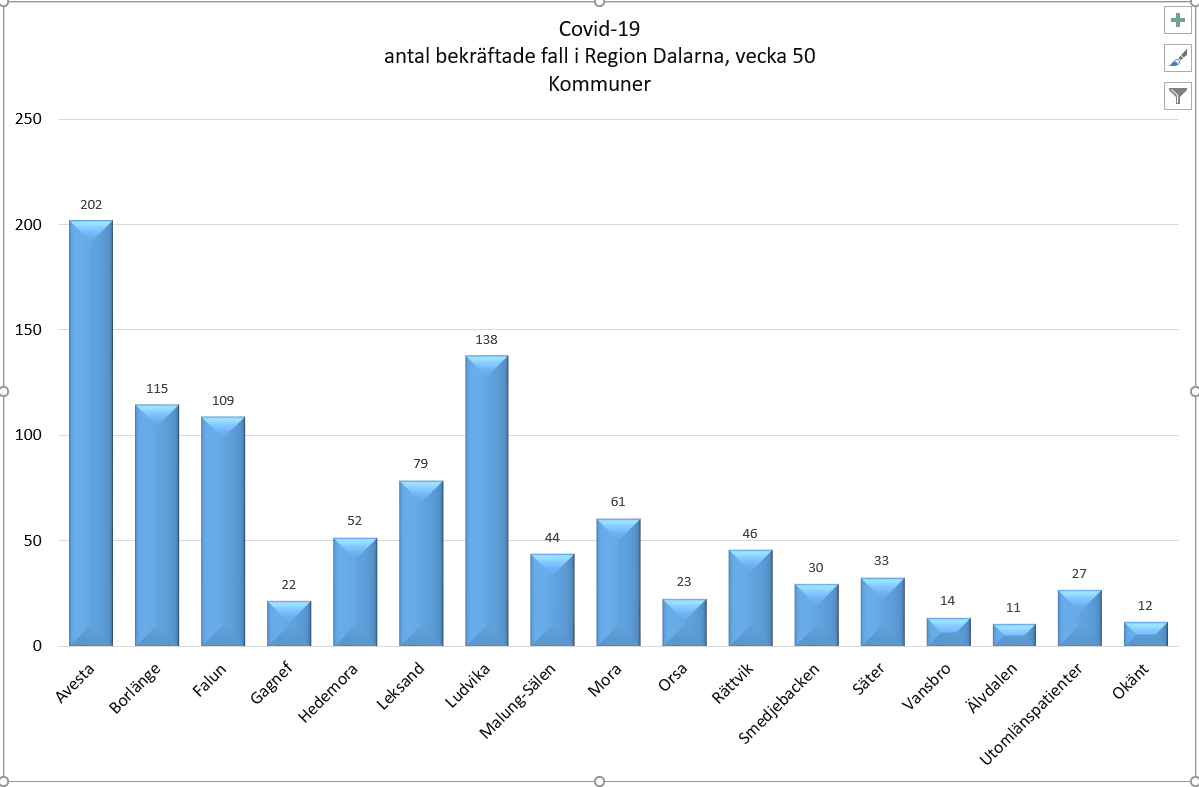 Inläggningar av Covid-19-patienter samt predicerat värde baserat på 1177-kontakter
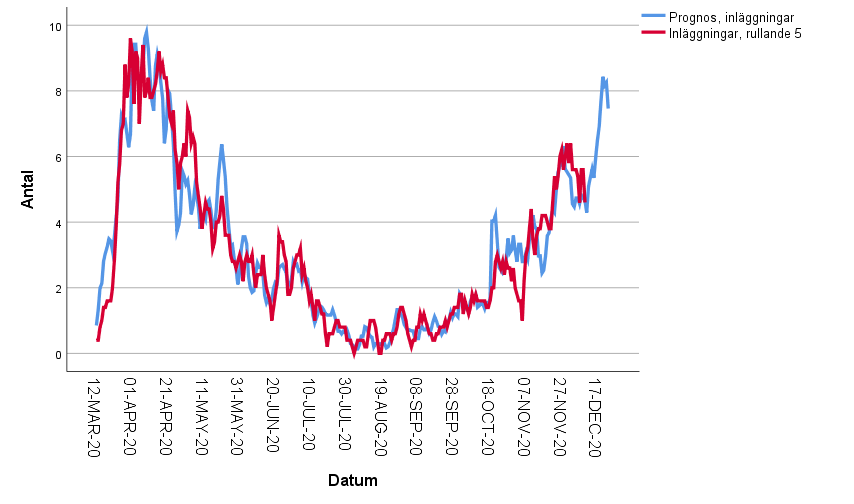 5
Provtagning
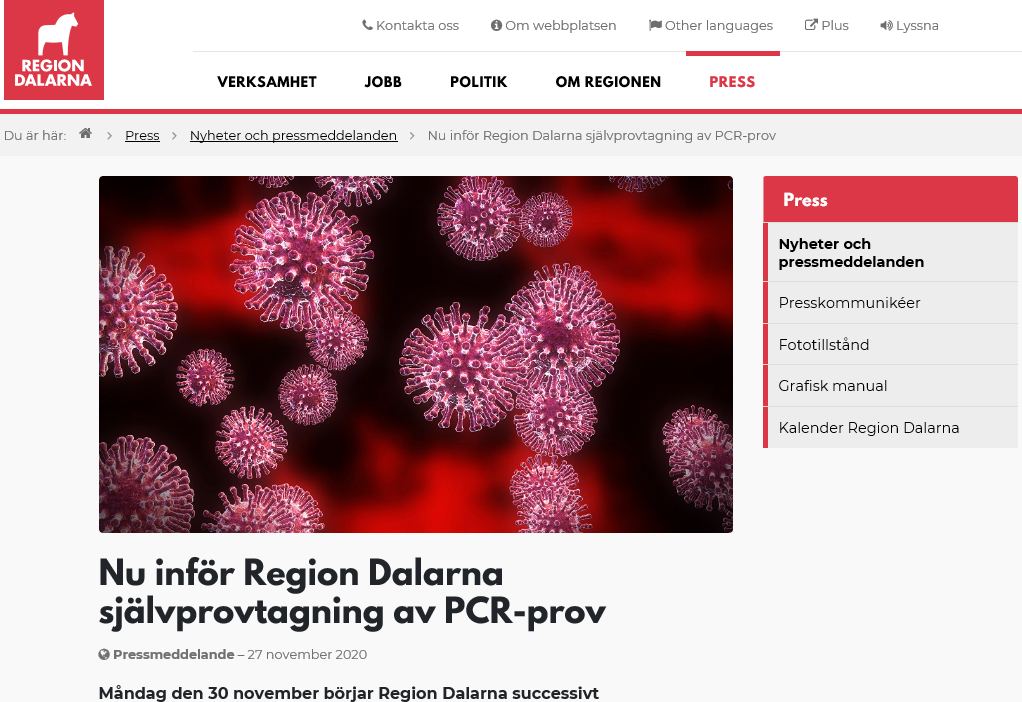 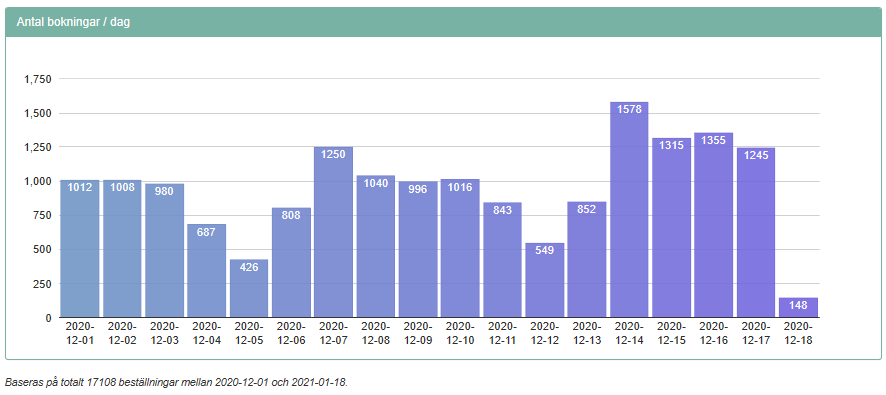 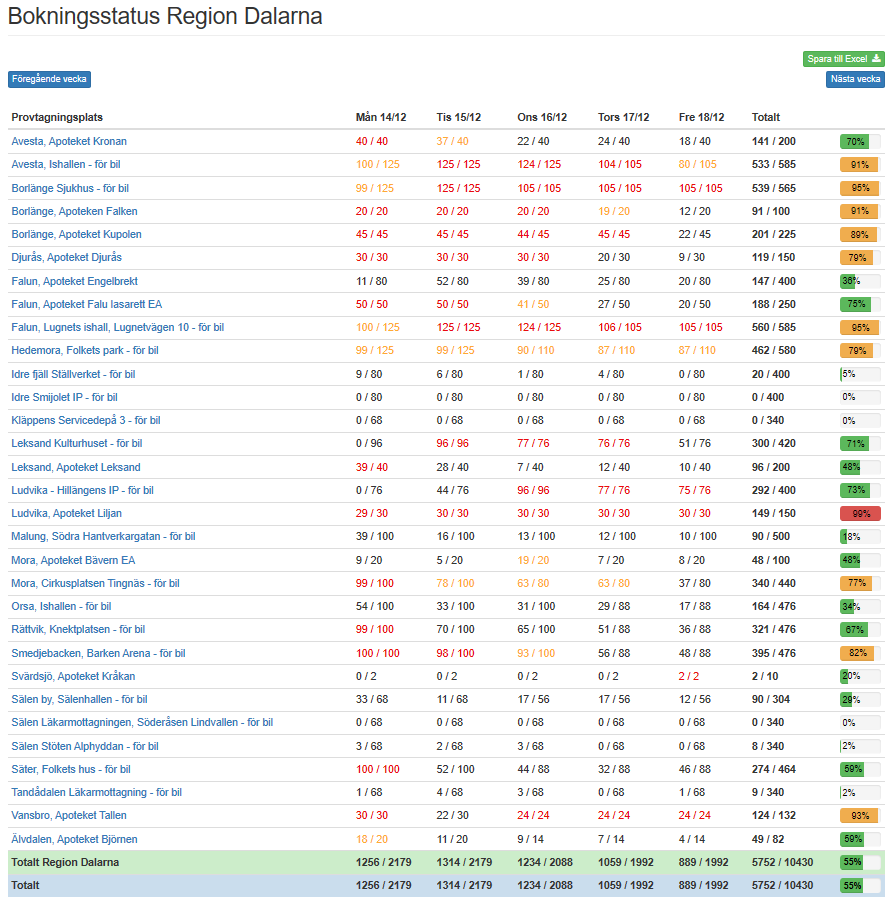 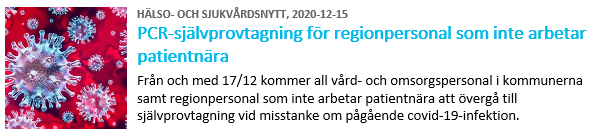 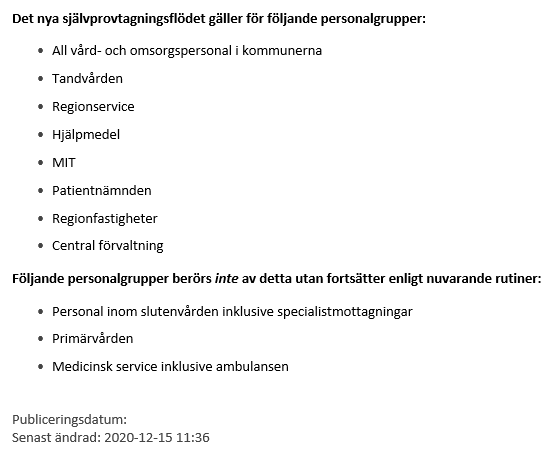 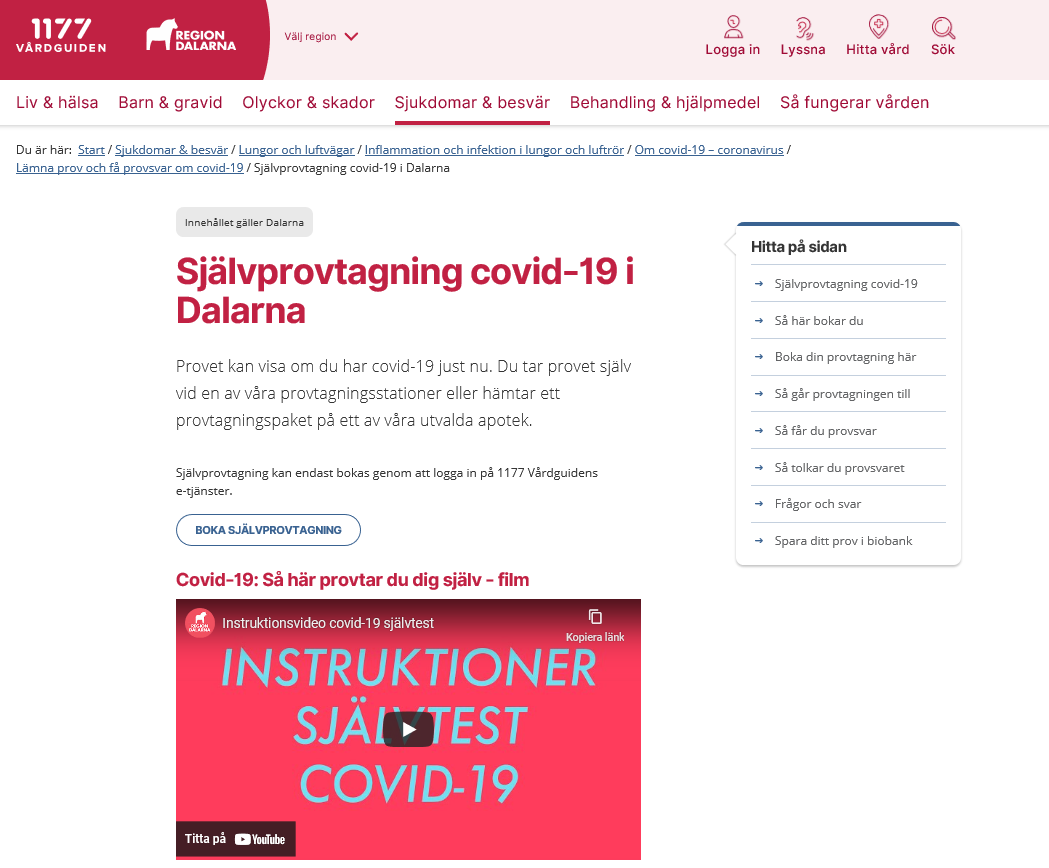 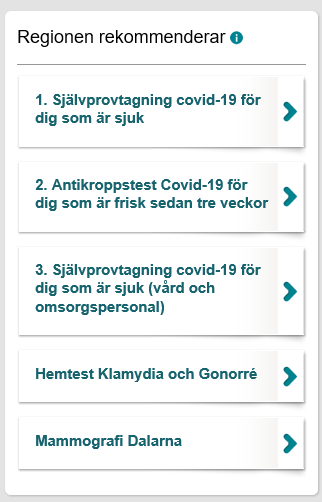 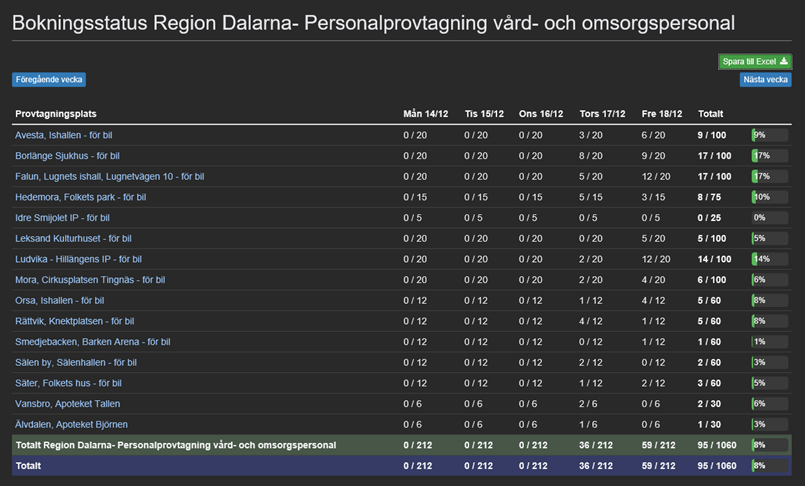 Vaccination
Prioriteringsordningen
Initiala prio-grupper
Personer som bor på särskilda boenden för äldre eller som har hemtjänst
Vård- och omsorgspersonal som arbetar nära personer som omfattas av första punkten
Nära hushållskontakter till personer som har hemtjänst
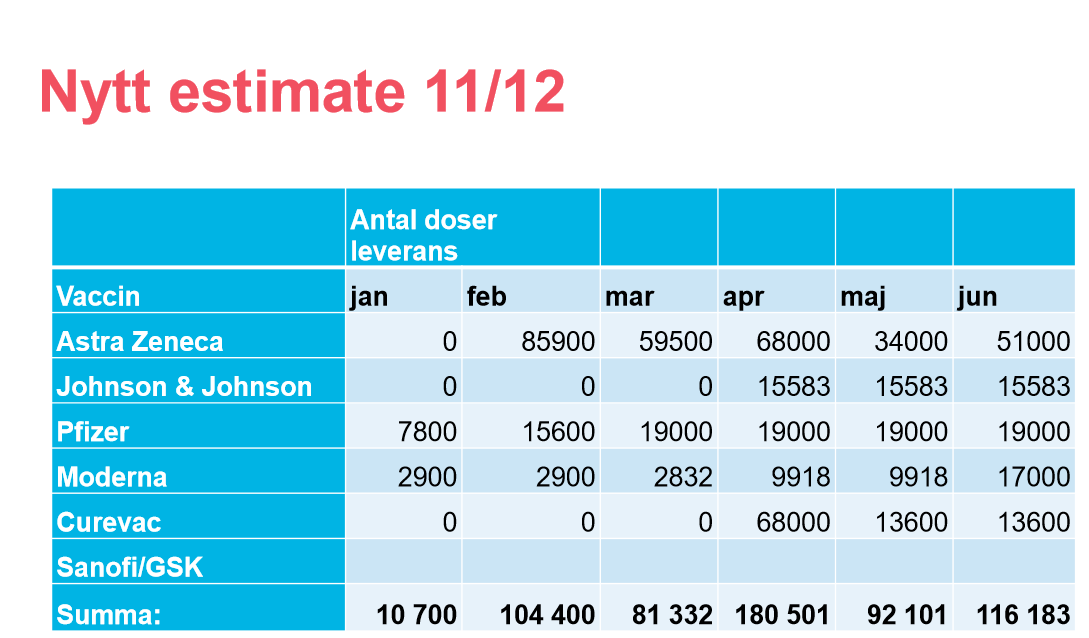 2020-12-18
17
Målgrupp prioritet 1
2020-12-18
18
Målgrupp Prioritet 2
2020-12-18
19
Målgrupp Prioritet 3
2020-12-18
20